Post-Modernism in film:SIN CITY
BY 
CIARAN KEOGH
Introduction
Sin city originated from the comics of comic book genius frank miller .
This was a comic for adults , it became very populer down through the years.
In 2003 frank miller was approached by Robert Rodriguez 
Rodriguez  said he wanted to make a movie based on millers comic strip .
At first miller was slightly indecisive but it didn't last to long .
sin city:
The making of sin city:
He gave in to the hype of his work being brought to life on the silver screen.
Robert Rodriguez directed the film  with help from special guest director Quentin tarentino.
They brought allot of top Hollywood talent on board including Mickey rourke , josh hart net , Jessica alba, Rosario dawson,benicio del torro , Elijah wood , nick stahl and Bruce Willis.
The movie was a very unorthodox concept it was animation and realism combined .
Bruce Willis and Mickey rourke from sin city:
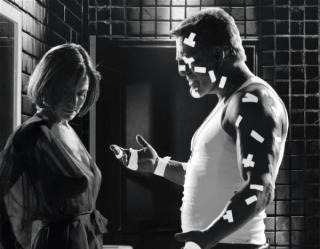 Clive Owen in sin city:
The storyline:
The movie is presented in a comic style .
The first scen shows a man and woman standing together on the roof of a building during a formal ball and there rendezvousing 
With each other but he kills her by shooting her silently against the body.
After the opening credits are over hartigan makes his first appearance , it is the story of his last job before retirement he has anjina but is determined to not let this stop him from saving the young nancy who is kidnapped . His partner on the force is bob the partnership ends and hartigan goes to hostpital.  The story goes on to meet marve and his stories of living as a hardman in the underworld being with dames and killing assholes.
One night he meets a girl called goldie and when there together in bed she gets shot .
Now marve would track down the killer who turned out to be the farm boy  named kevin .
Marve is then wrongly accused of murdering lots  of  hookers  and  is put on death row  .
It goes from there to shellies place  and jackie boy wants in  the only one that can save shelly is dwight mccarthy .
Brittany Murphy and Rosario Dawson  looking good in sin city:
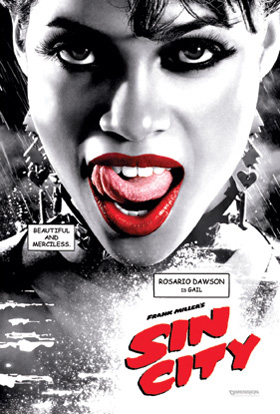 Jessica alba in sin city:
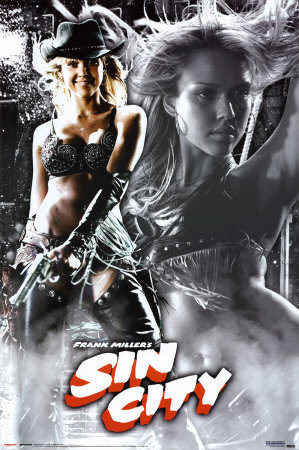 The cast of characters:
Bruce Willis            Hartigan
Benicio Del Toro     Jackie boy   
Rosario Dawson       Gail
Clive Owen             Dwight Mccarthey
Jessica Alba              Nancy Callahan
Brittany Murphy      Shellie
Mickey Rourke         Marve
Micheal Madsen        Bob   
Josh Hartnet              the man
Elijah Wood              Kevin
Carla Gugino              Lucille
Rutger Houre             Cardinal Rourke
Micheal Clarke Dunkan       Manute
Jaime King                           Goldie/Wendy
Stars galore in sin city: